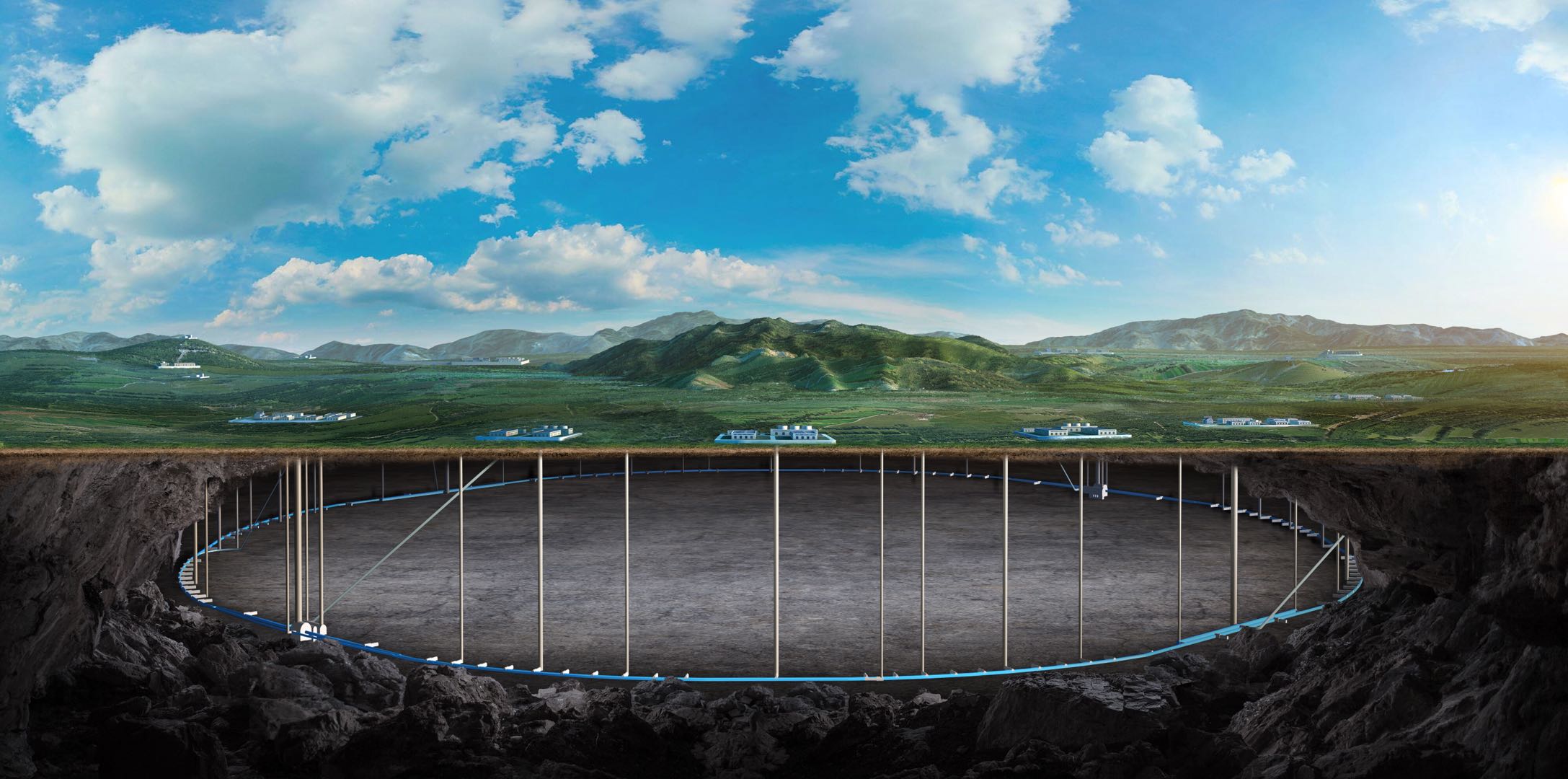 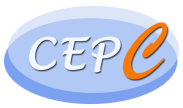 CEPC injection and extraction system EDR progresses
 (including the kickers replacing electro-magnetic separators)
Jinhui Chen
On behalf of the CEPC injection & extraction team
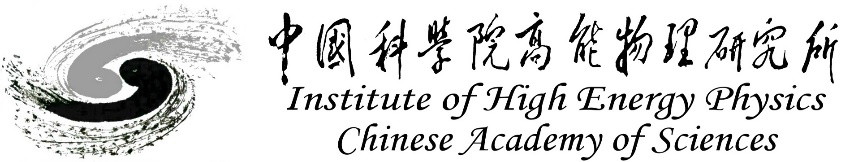 1
27. Sep. 2024, CEPC Day
Content
Injection & extraction system EDR progress
Septum magnet
Half-sine wave kicker pulser
Alternative scheme of RF region beam separating system
Ferrite-core kicker with CW square-wave power supply
RF resonance kicker system 
Summary
Injection & extraction system EDR progress
Lambertson Septum
3
Type and quantity of septum magnets
Lambertson magnet (LSM)with DC exciting was adopted in CEPC inj.&ext. system due to its higher reliability.
The total number of LSM is 180 sets.
4
Two types of Lambertson magnets for TDR
Magnet pole
Installation margin
Injected bunch
To realize thinner septum as possible, 2 novel structures of magnet were proposed:
Installation margin
Wall of stored beam pipe
+
Wall of injected beam pipe
+
Iron septum
+
installation margins
Yoke
Magnet pole
Septum
thickness
=
Installation margin
Stored bunch
Injected bunch
half-in-vacuum 
  (for septum of 2mm)
Thin septum
(IN-VAC)
SS
Yoke
Half in-vacuum
Quantity:28 sets
Stored bunch
Magnet pole
Iron or 
VP(FeCoV，1J22)
SS
Installation margin
embedded thin-wall vacuum chamber 
    (for septum≥3.5mm)
Injected bunch
Thick septum
(IN-AIR)
Traditional LSM
Yoke
in-air
Quantity:152 sets
5
Stored bunch
LSM design considerations in EDR phase
What experiences and lessons can be learned from HEPS?  
How to reduce the cost of magnets?
How to reduce the difficulty of magnet manufacturing, assembly and magnetic field measurement?
How to make magnets longer to decrease the magnet quantity?
1.75m -> 4m？
Vacuum achievement？
Iron-core manufacturing？
Magnetic-field measurement？
6
CEPC Day
IN-Air LSM
Research status：final magnets for HEPS BST injection was applied in beam commissioning successfully last year.
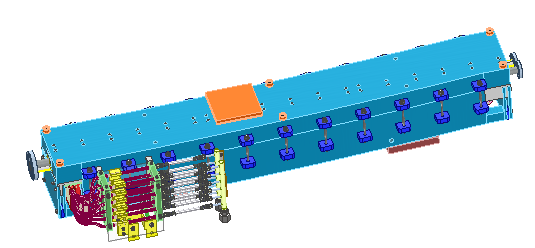 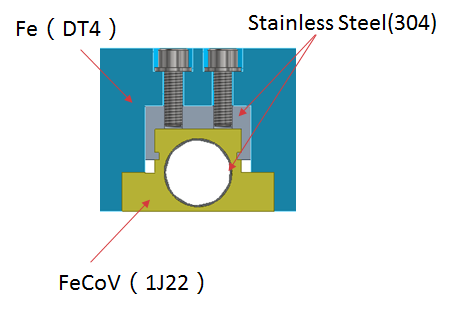 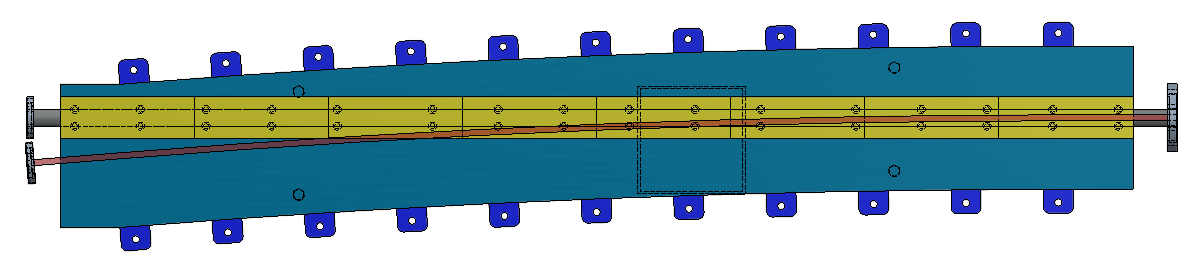 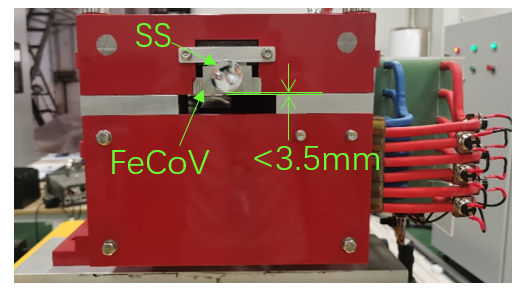 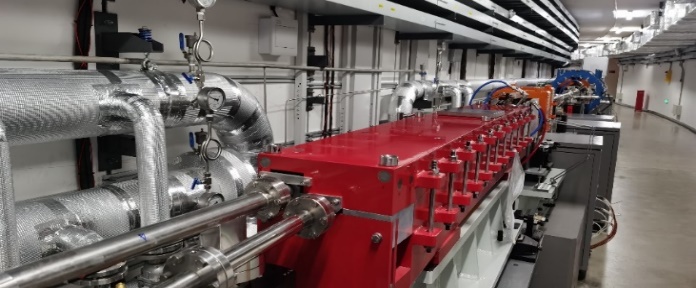 BST injection LSM
BST extraction LSM
7
Experience and Lessons of in-air LSM for HEPS
FeCoV alloy（1J22）is hard to machine, the magnetic shielding blocks must segmented processing by EDM . And that,  the embedded thin wall vacuum chamber for stored beam is needed.
It is difficult to control the deformation of the FeCoV blocks after 1000℃ annealing.
The seam between two materials on the magnet pole has an impact on the quality of the main field distribution and increase the leakage field.
Magnetic field measurement is difficult for the magnet with small aperture.
8
CEPC Day
BS1LSM main field vertical field uniformity
2D model analysis: the real reason is that upper and bottom  polar surface width is not symmetrical
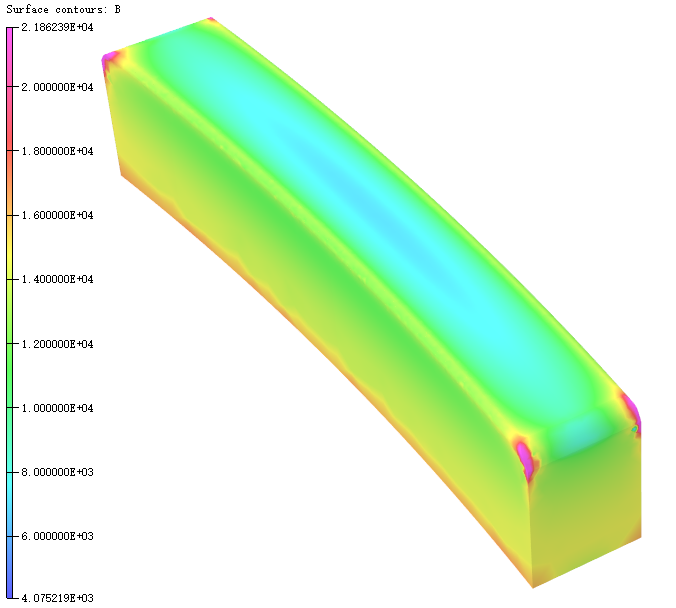 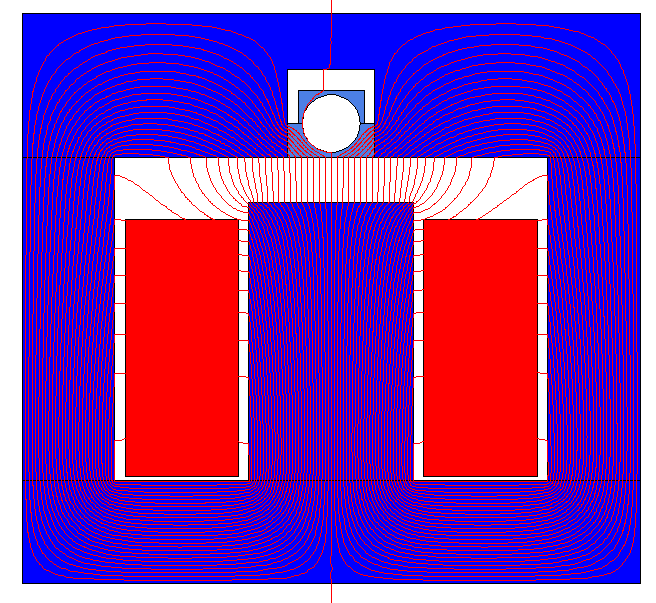 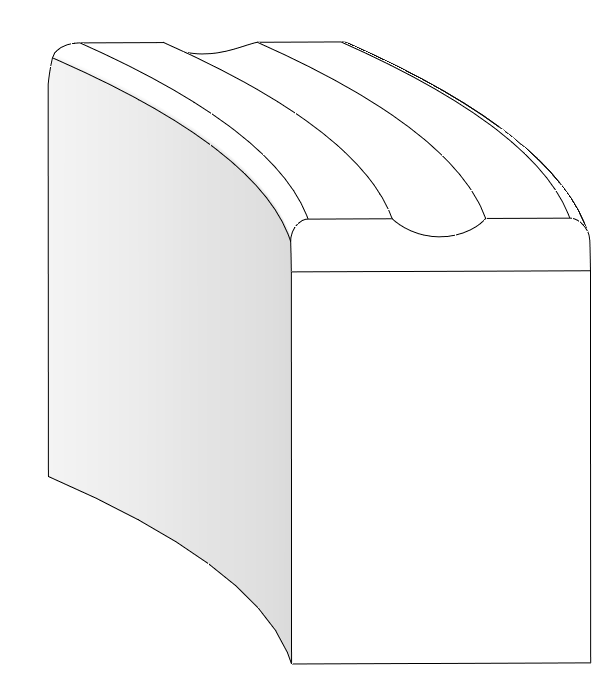 ERROR:
5.83E-04
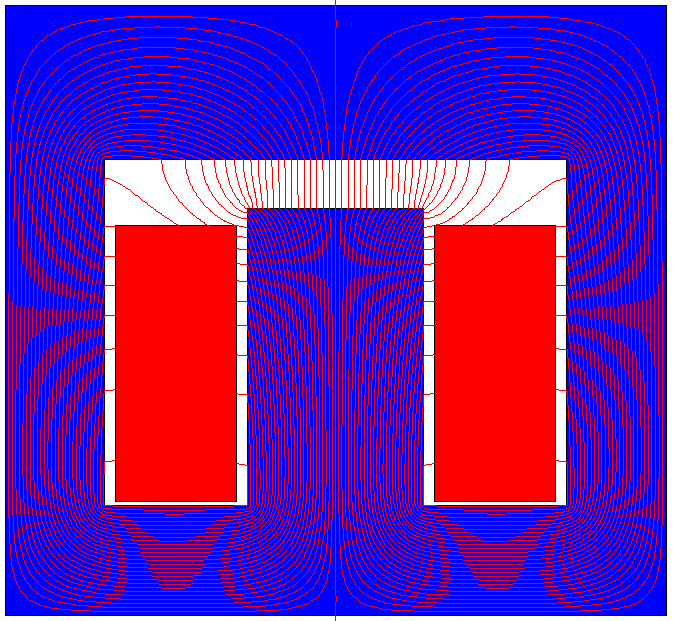 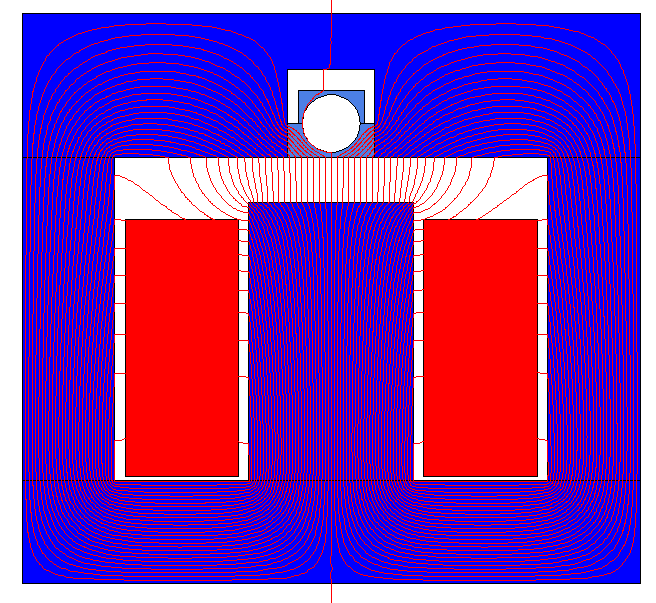 有孔：2.75E-03
无孔：2.67E-03
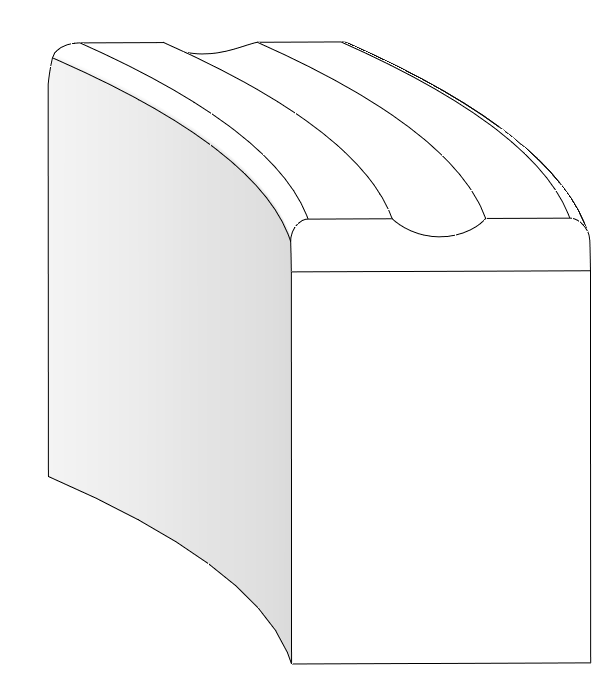 W
D
有孔：1.19E-05
无孔：4.73E-05
ERROR:
6.07E-04
BS3LSM main field horizontal field uniformity
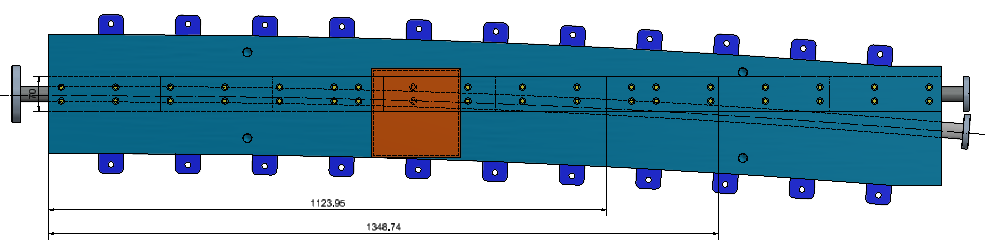 Measurement  data display: the bad data is location at the region which injection beam track across the slot between DT4 and 1J22 block.
2D model analysis: If the overlap part is horizontal field distribution is narrow, the vertical slot between DT4 and 1J22 could significant impact the field distribution in horizontal.
Explore 25mm
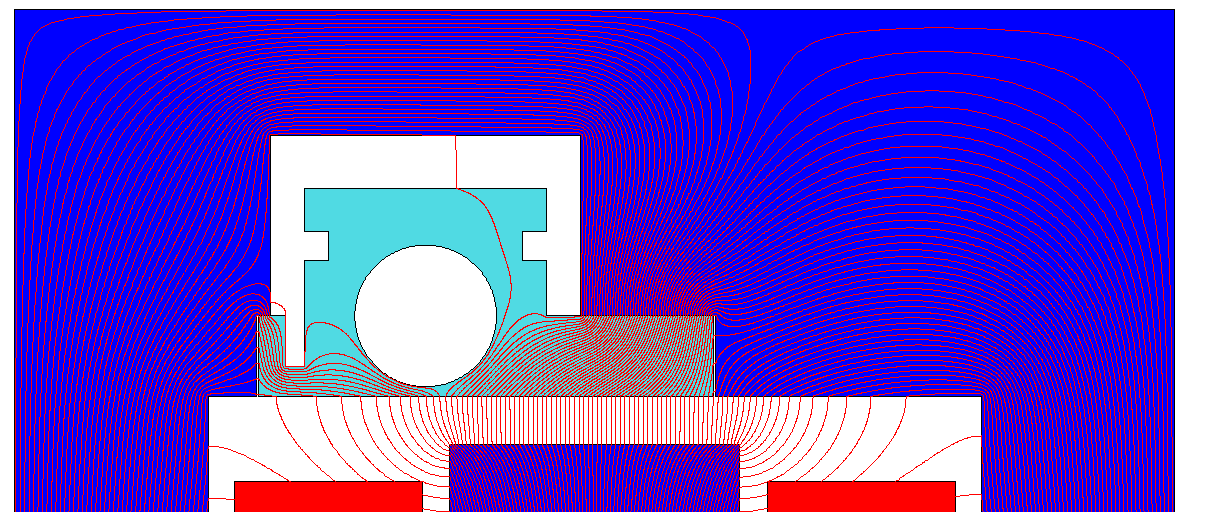 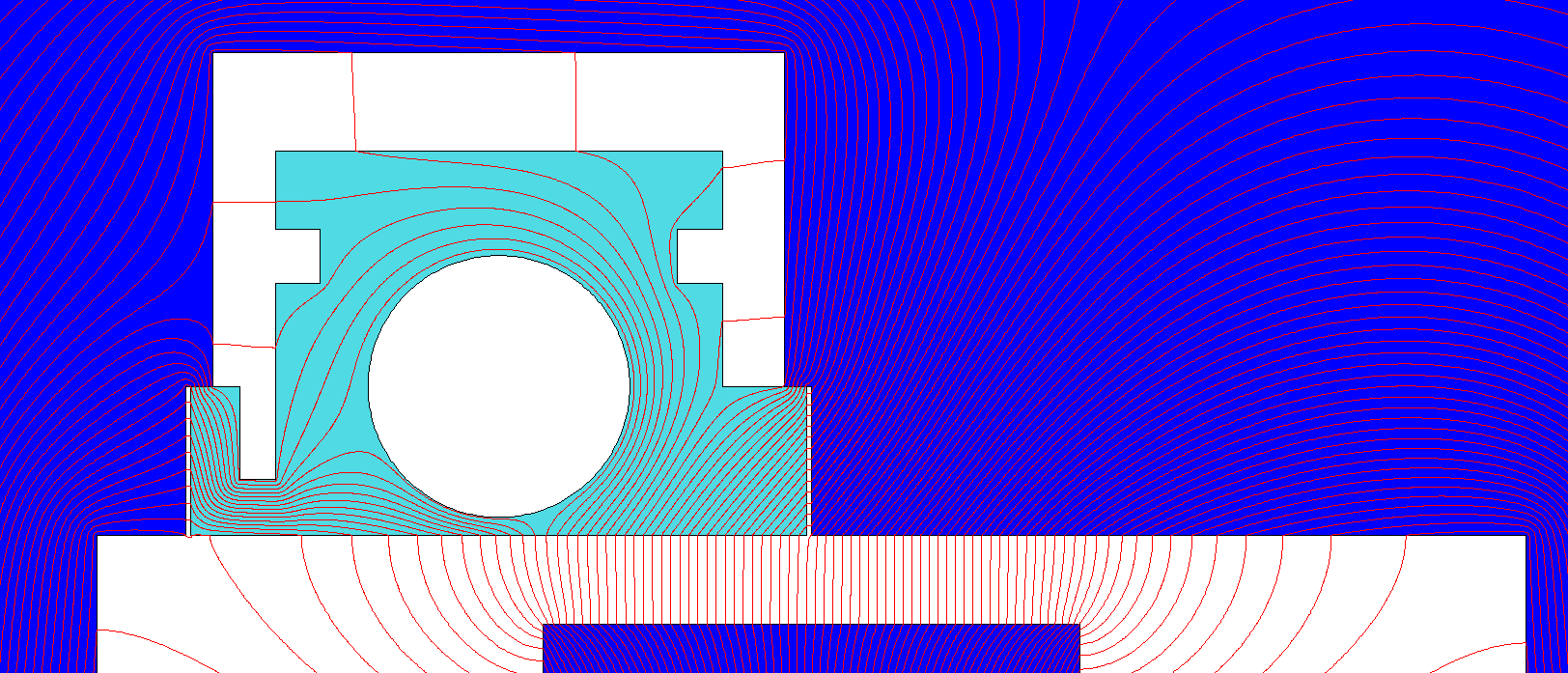 0.5mm slot
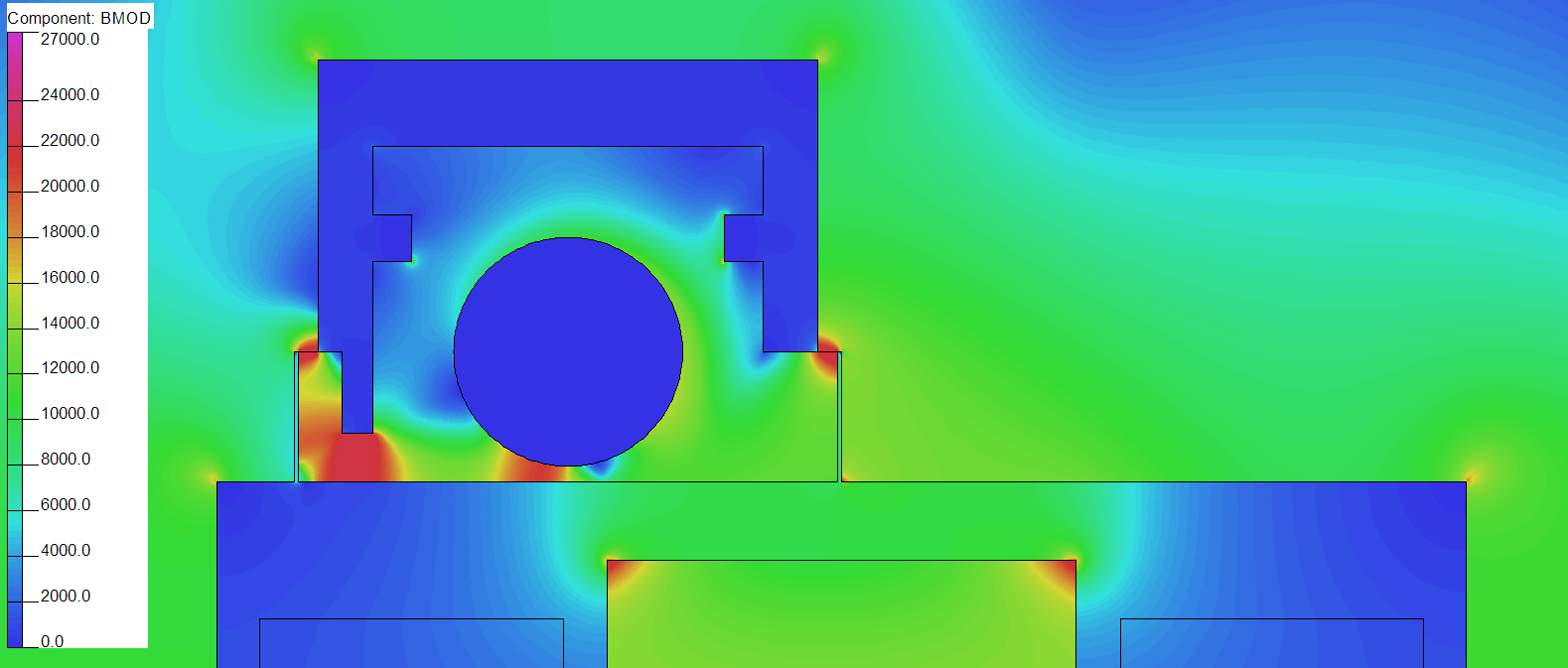 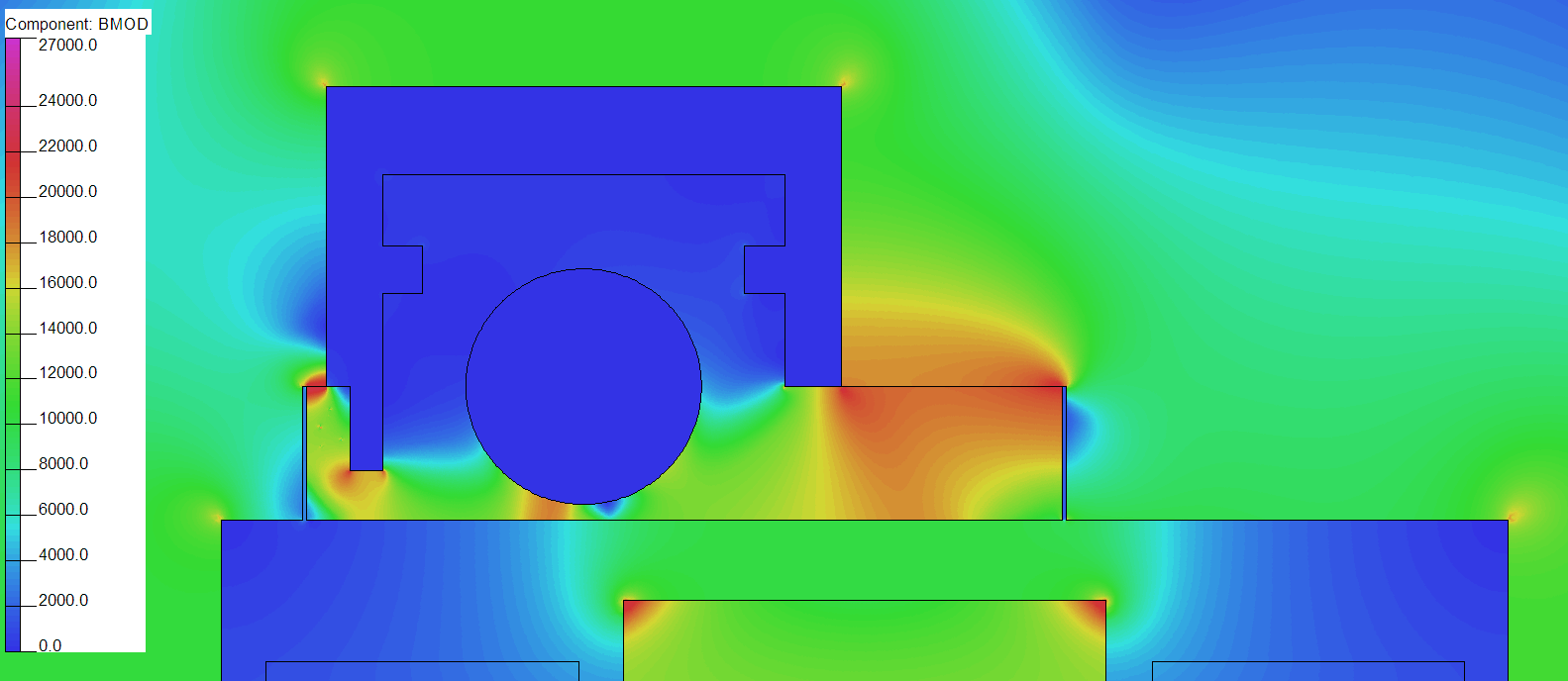 0.5mm slot
Horizontal field uniformity is bad
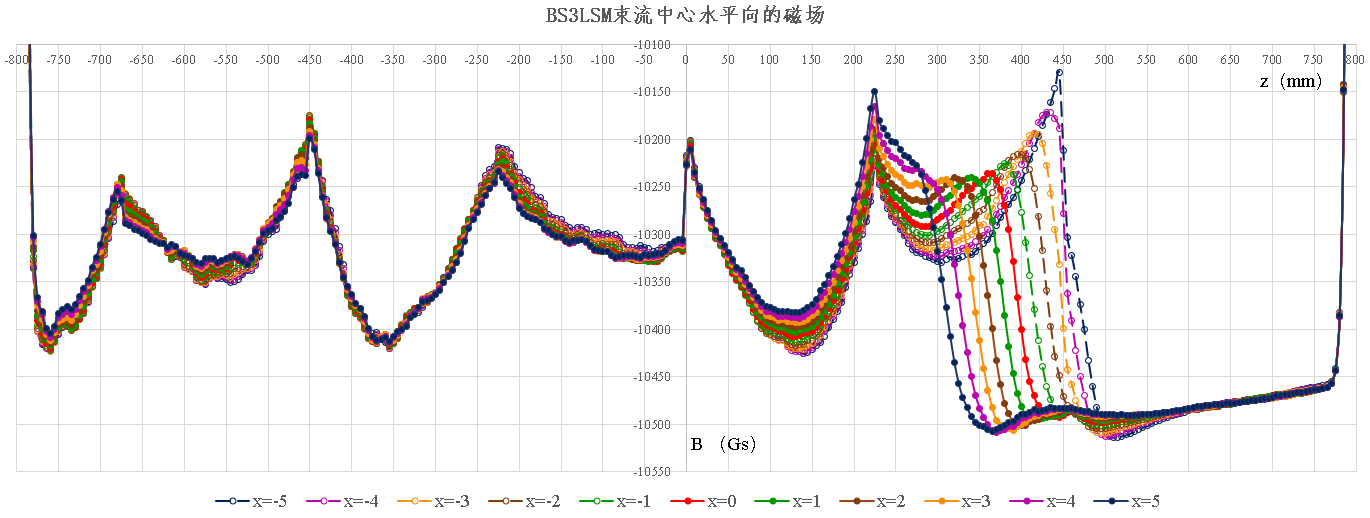 IN-Vacuum LSM
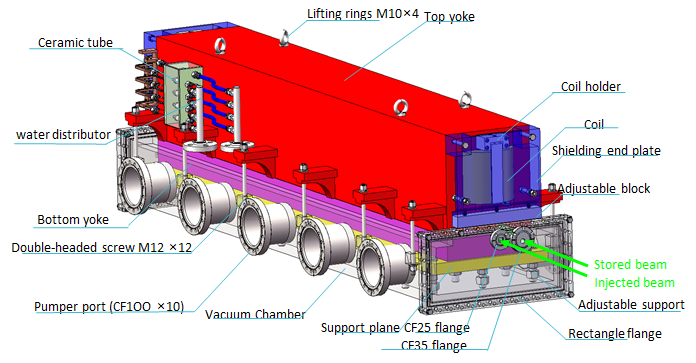 Research status：final magnets for HEPS SR was applied in beam commissioning successfully in July this year.
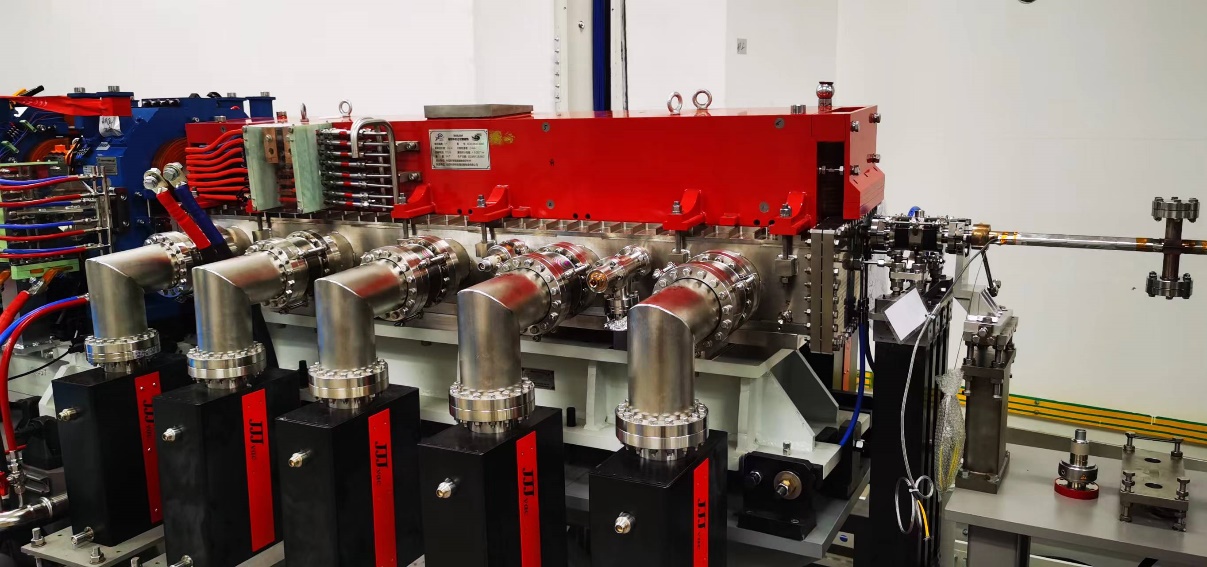 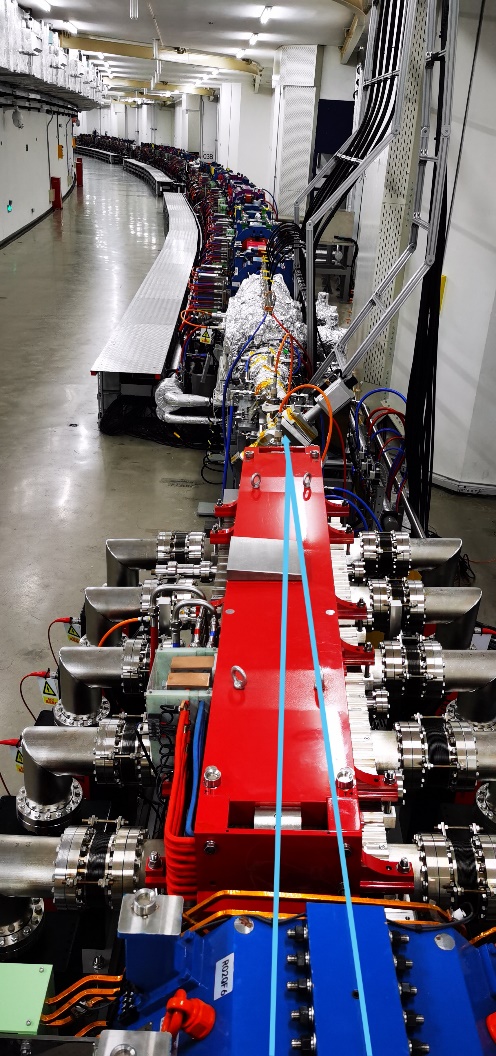 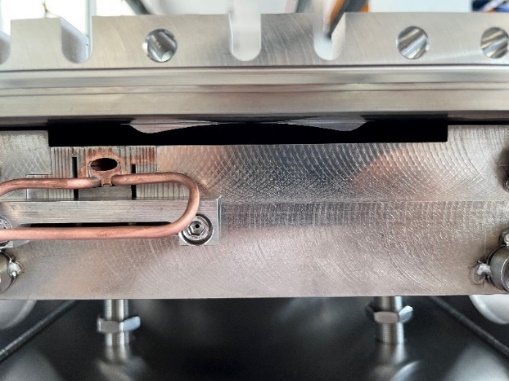 FeCoV
2mm
DT4
Cu
Full A:HxV=10.5mmx5mm
SR extraction LSM
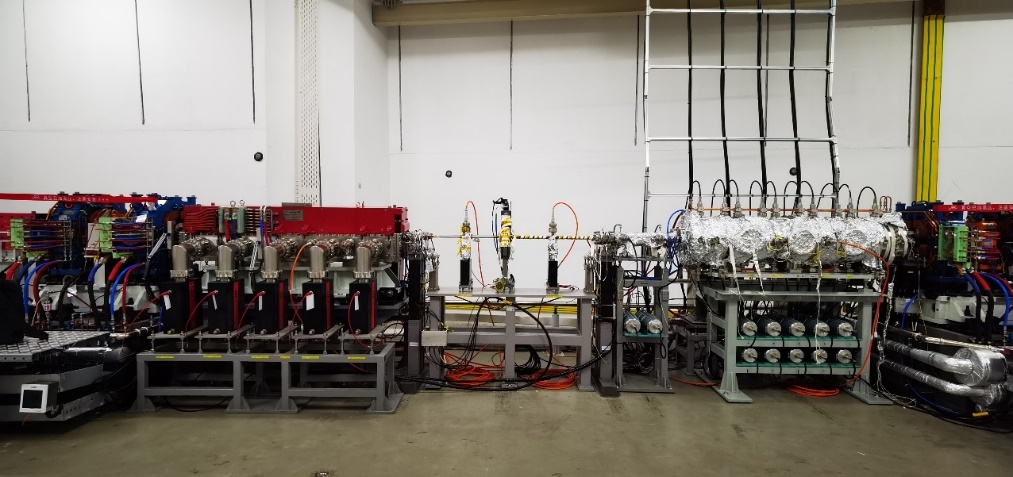 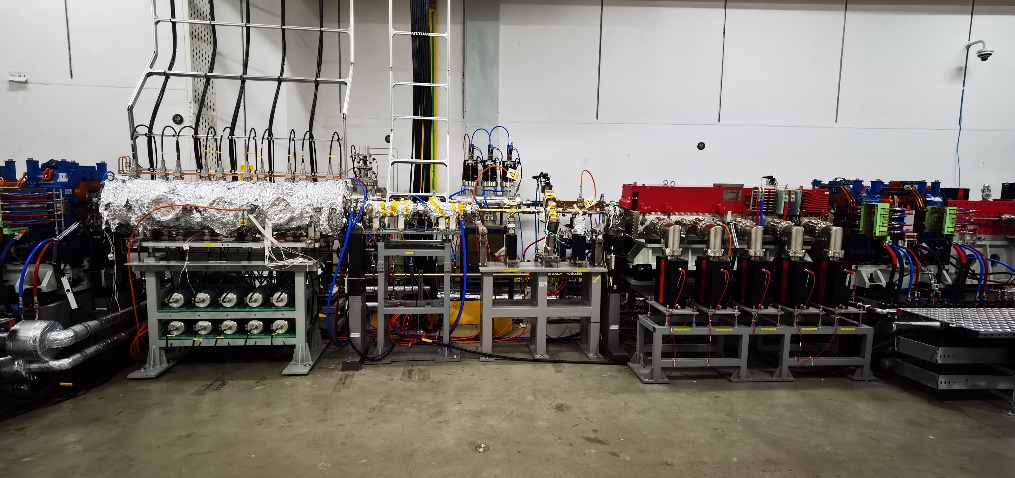 SR extraction straight section（R48）
SR injection straight section（R03）
11
Experience and Lessons of in-vacuum LSM for HEPS
There are also difficulties in processing FeCoV alloy and magnetic field measurement
Other difficulties:
Processing, welding, and assembly of the rectangle vacuum chamber and the transition section.  
Alignment of magnet in the vacuum
Rectangle flange vacuum sealing with knife-edge because of flange deformation.
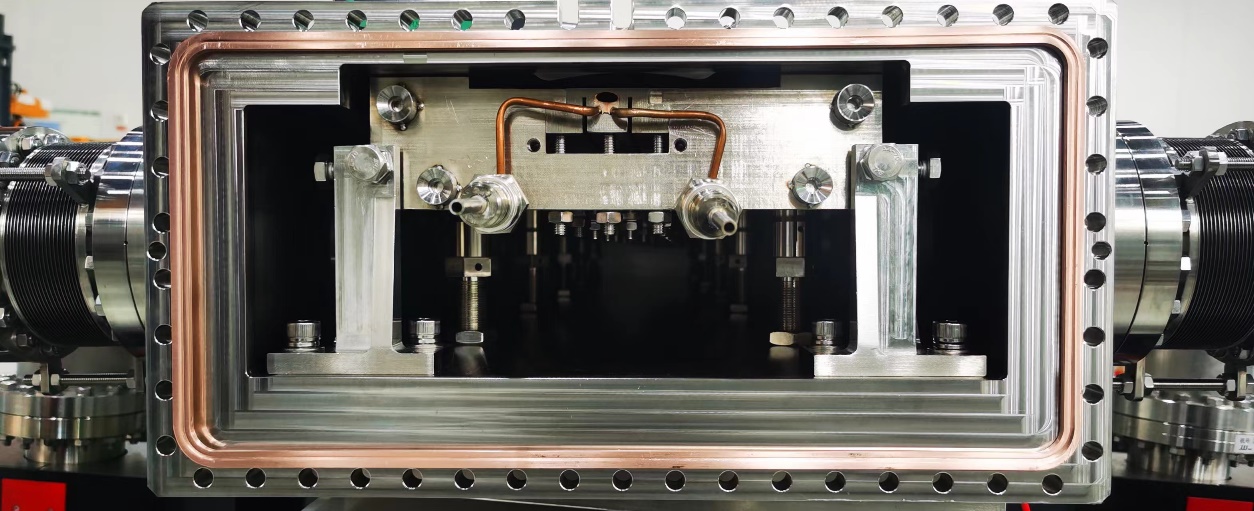 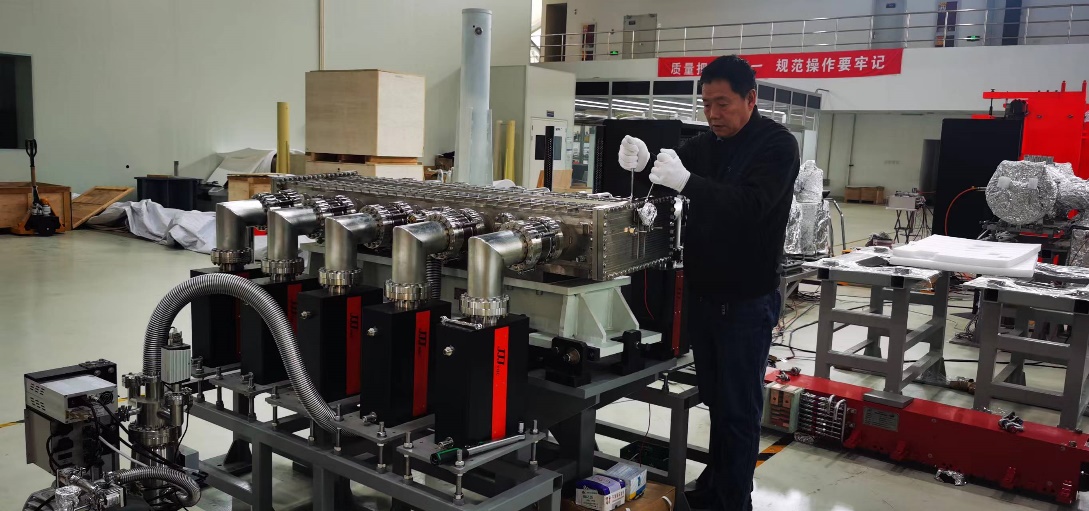 Silver wire
Copper washer
一度成为HEPS的关键路线
12
CEPC Day
New explore：4-meter In-air LSM for LHC
4-meter Laminated iron core magnet
Magnetic shielding vacuum tube: Mumetal (domestic brand:1j77)  + NEG coating
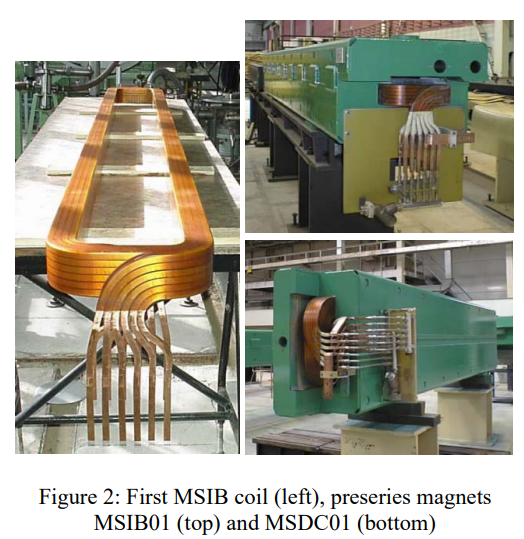 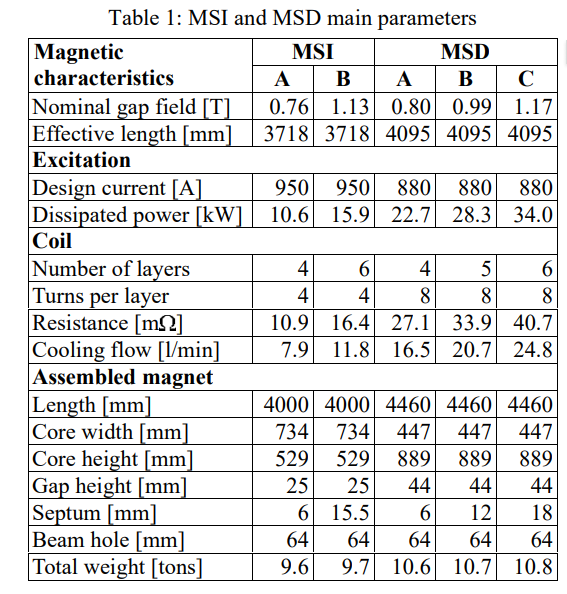 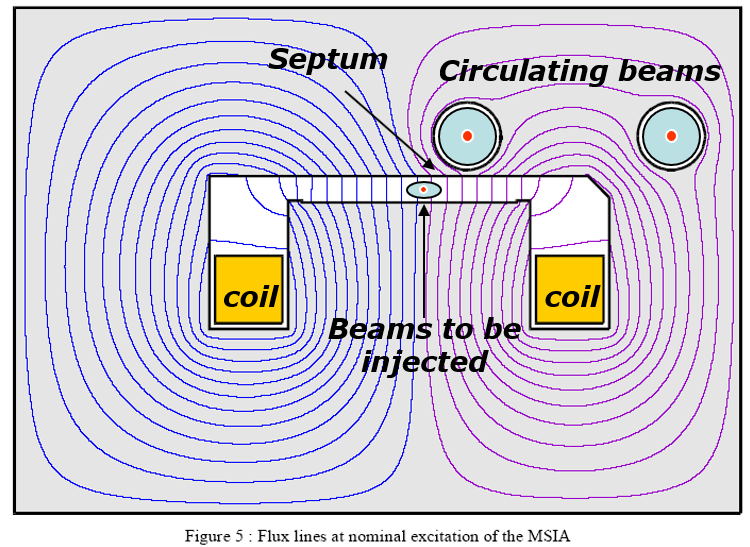 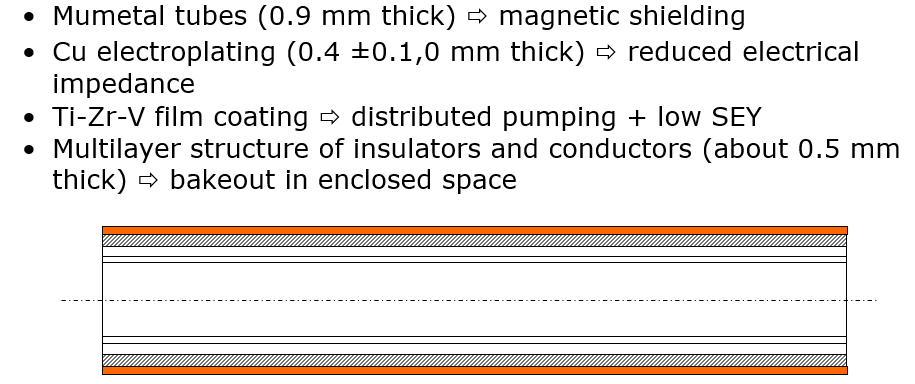 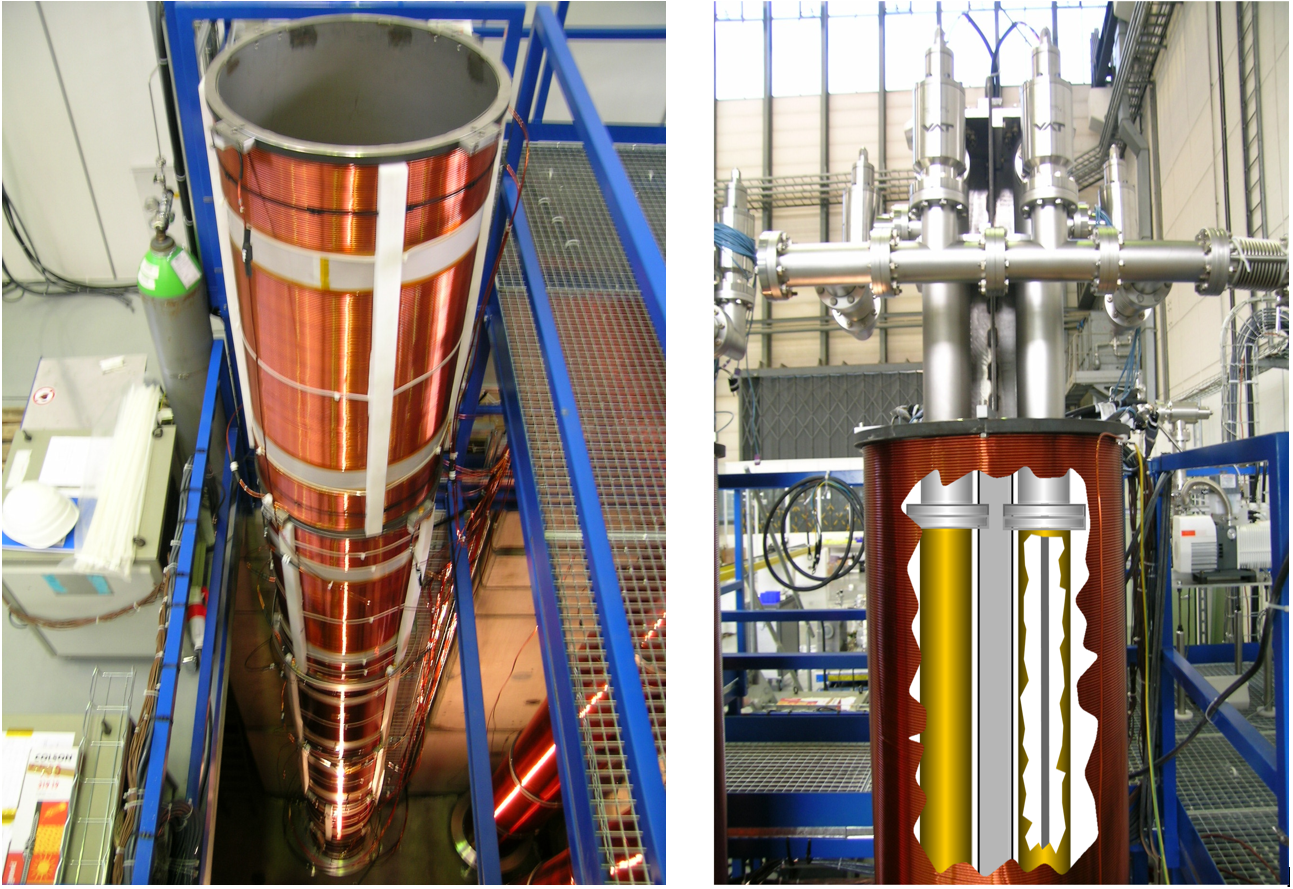 Need cooperation with vacuum system
13
CEPC Day
Injection & extraction system EDR progress
Kickers and Pulsers
14
Type and quantity of kicker and pulser
In CEPC inj.&ext.  System, there are 6 kinds of  kicker and its pulser.
The total quantity of kicker and its pulser in CEPC is 100 sets, and the delay-line kicker and trapezoidal wave pulser account for largest proportion.
15
Design parameters of ferrite core kickers for CEPC
There are 2 kinds of kicker with ferrite core for trapezoid wave and half-sine wave pulsed system.
1360ns,1kHz
1kHz
40~2000ns
200ns
200ns
Trapezoid wave kicker system（No new progress）
Research status： 
A delay-line kicker (NLK) prototype was done. But magnet characteristic impedance is a little high and volume is Large; Beam impedance issue of ceramic vacuum chamber with Ti coating is not clear   
A solid-state pulser prototype based on SiC MOSFET was done. But the pulse HV dose not meet CEPC requirement yet.
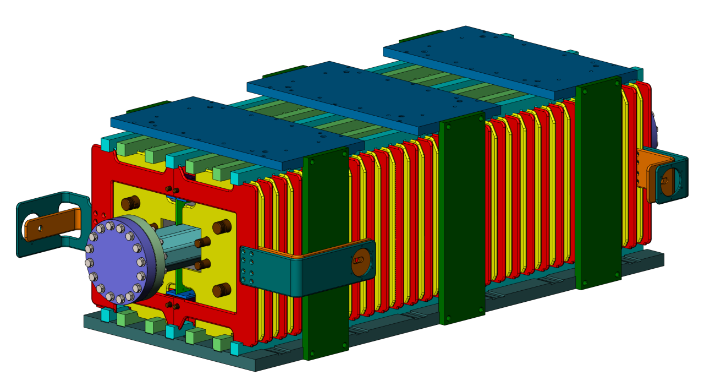 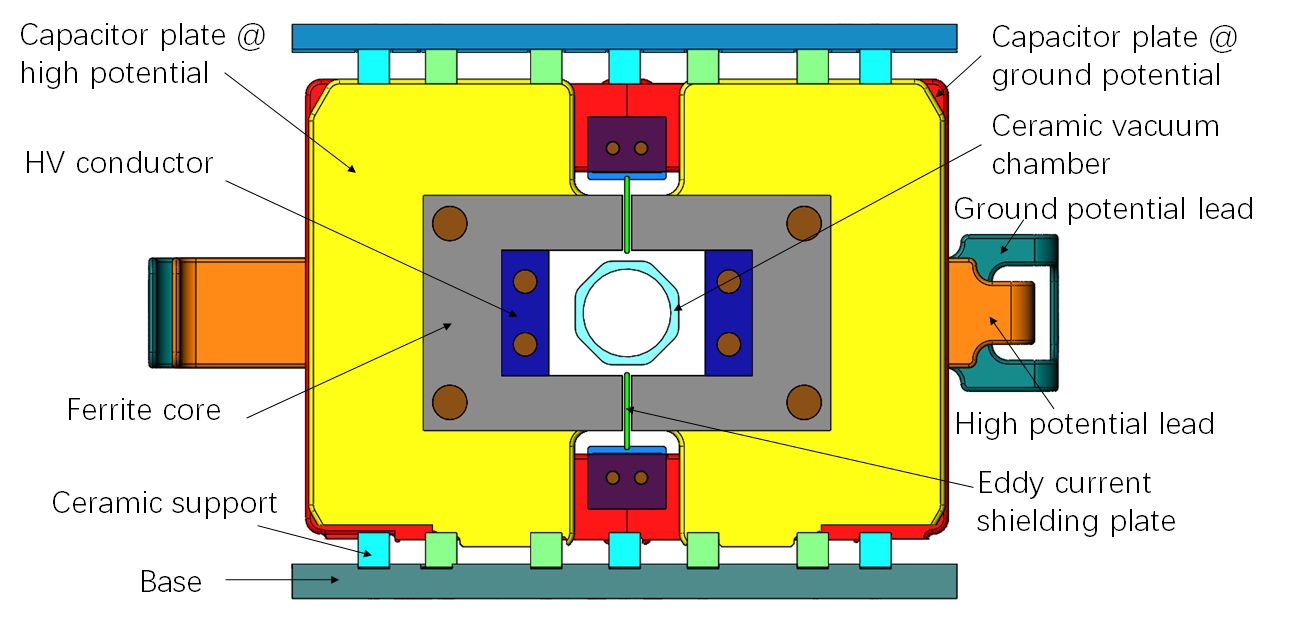 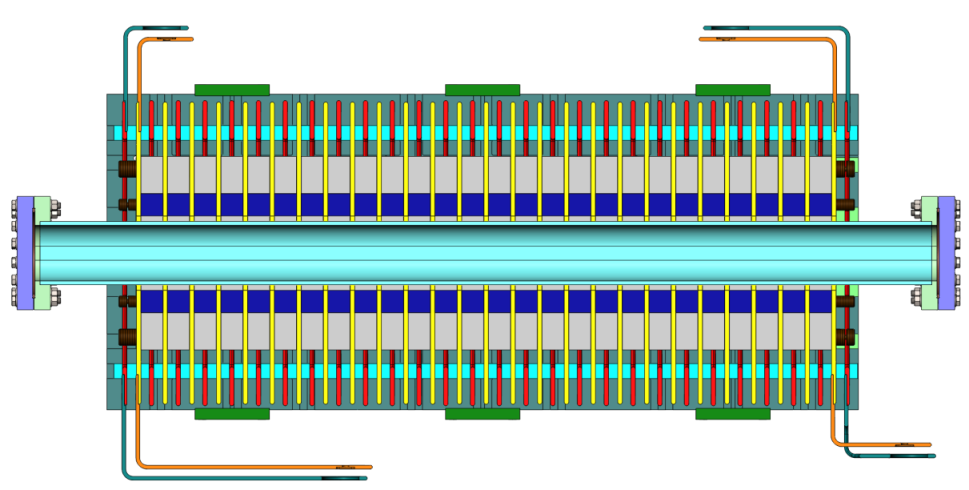 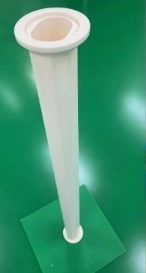 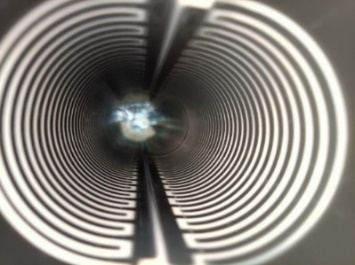 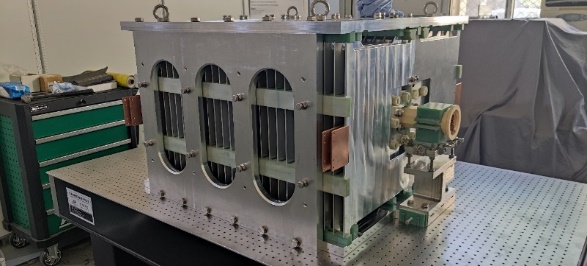 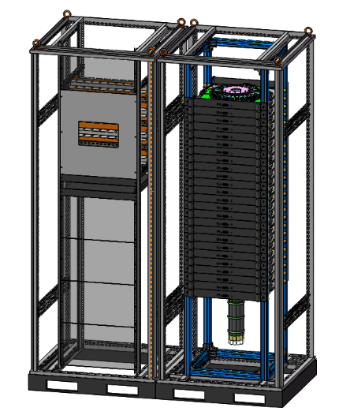 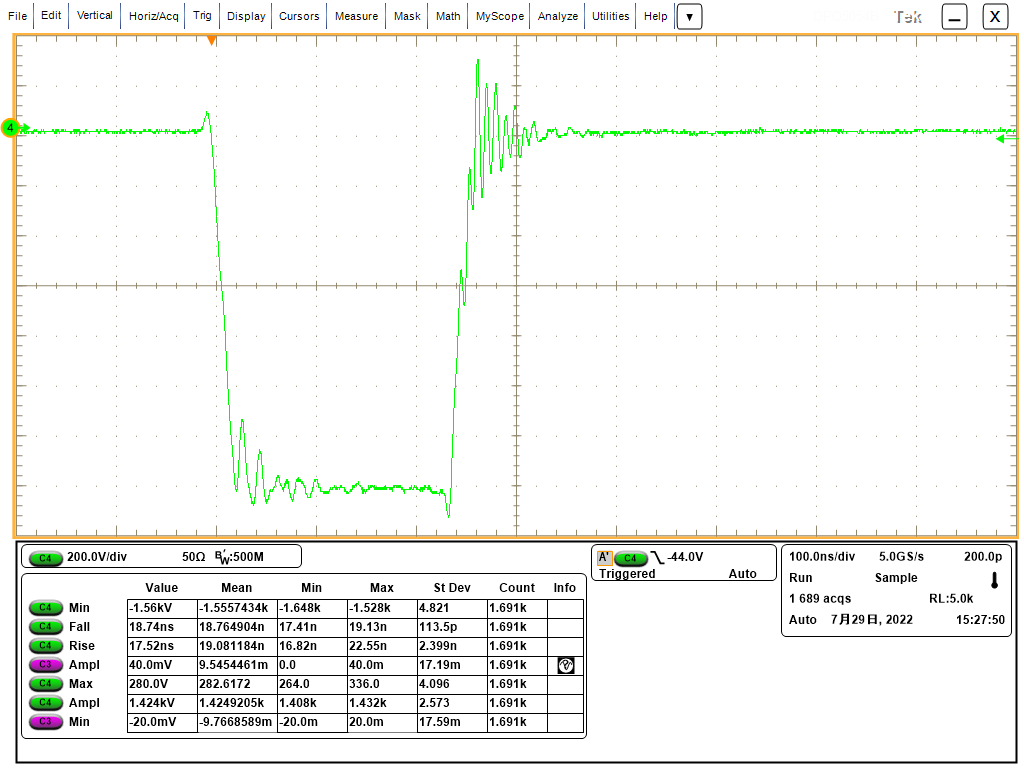 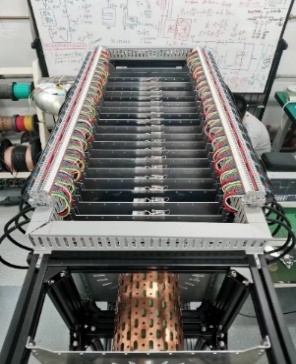 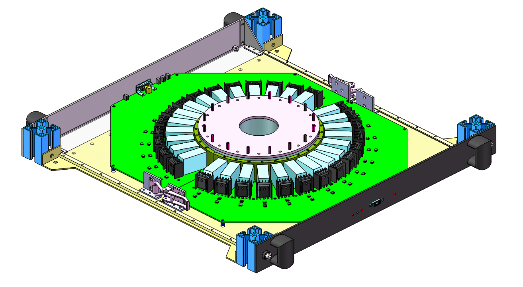 Voltage is lower
40~2000ns
1kHz
18-stage@800V：14.2kV into 10Ω
200ns
200ns
17
Half-sine wave kicker system
Research status： 
A novel solid-state pulser circuit is proposed. (LC resonance discharge with inductive-adder  based on IGBT and SiC-SBD) . 
The IGBT module(FZ600R12KS4: 1.2kV/1200A) is adopted for its higher performance-cost ratio.
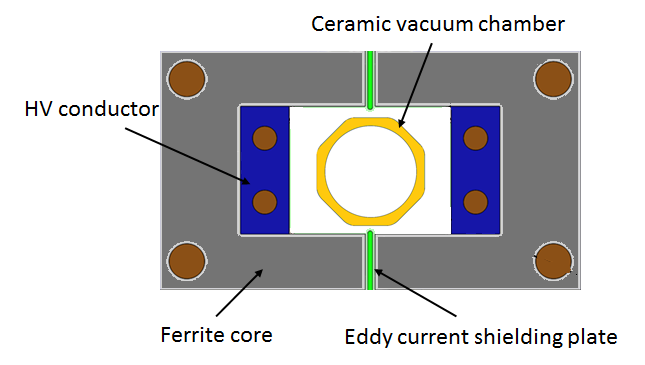 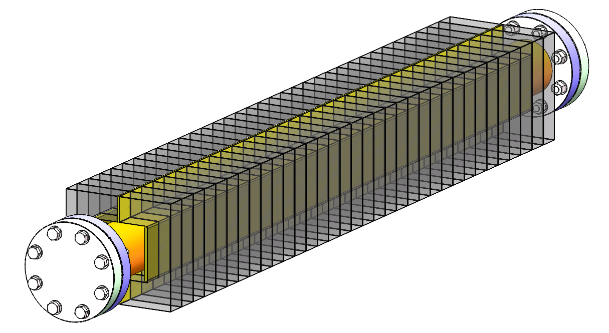 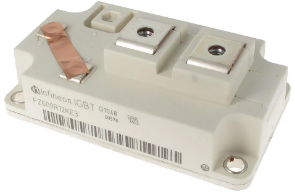 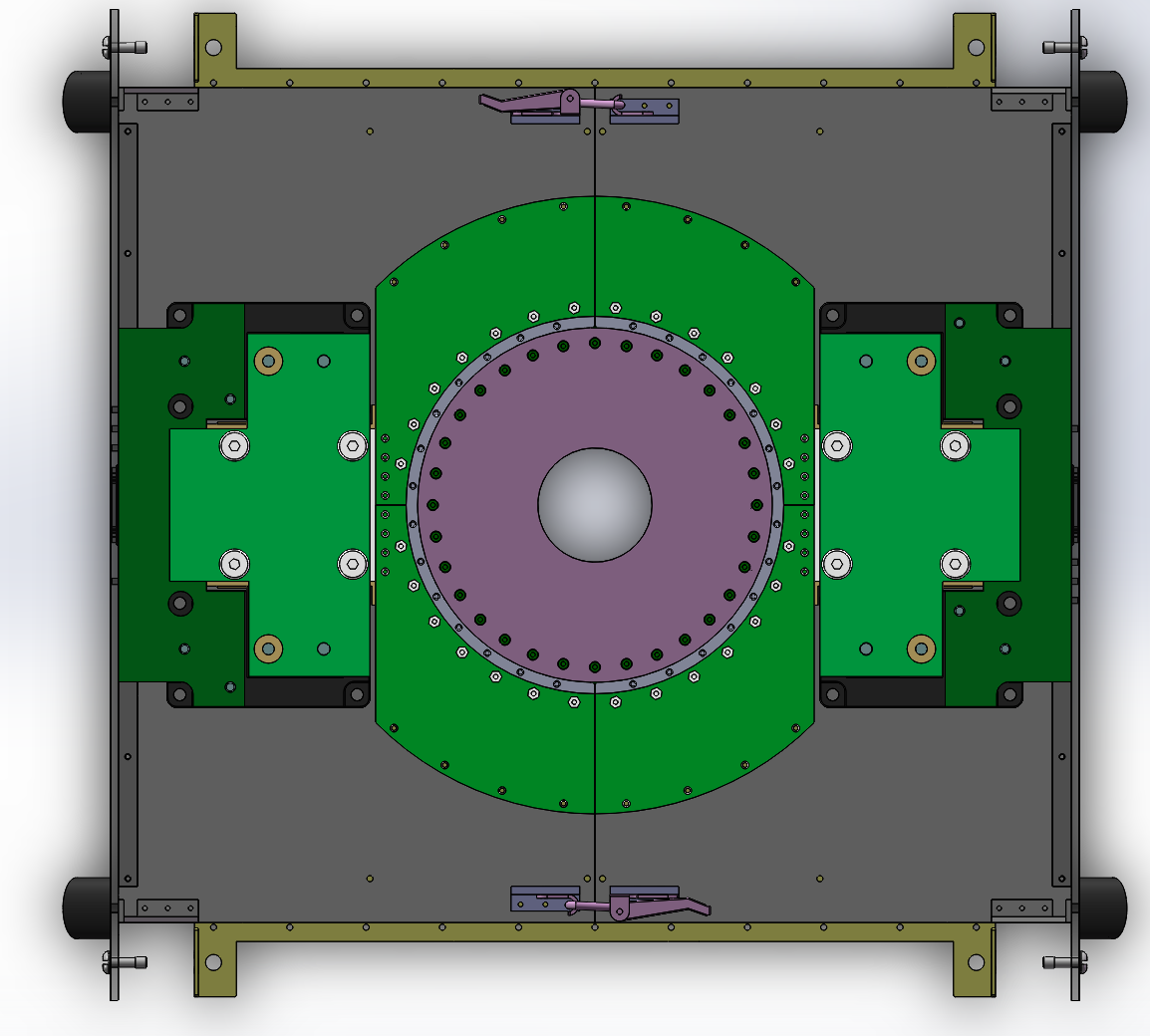 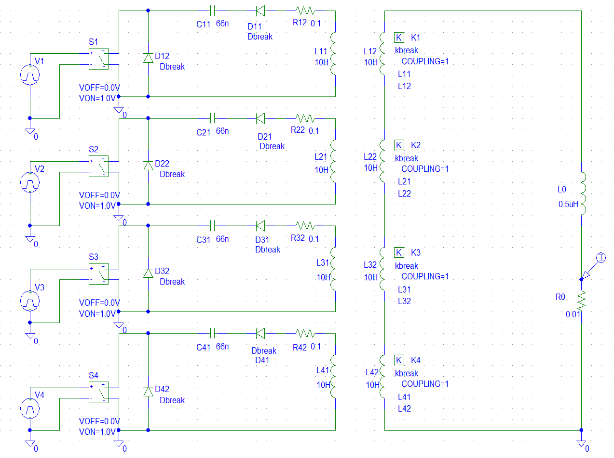 <1360ns,1kHz
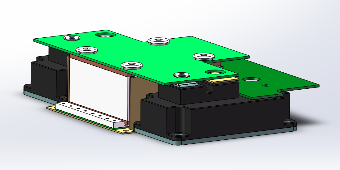 18
New half-sine wave kicker pulser
Principle verify circuit in condition of 5 stages was test
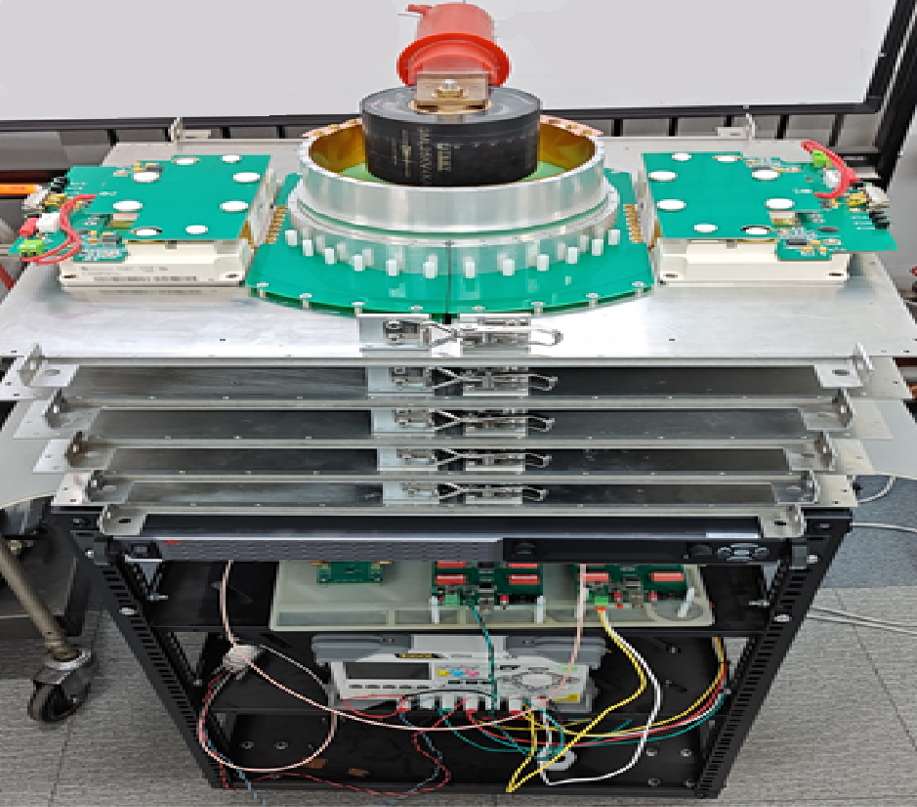 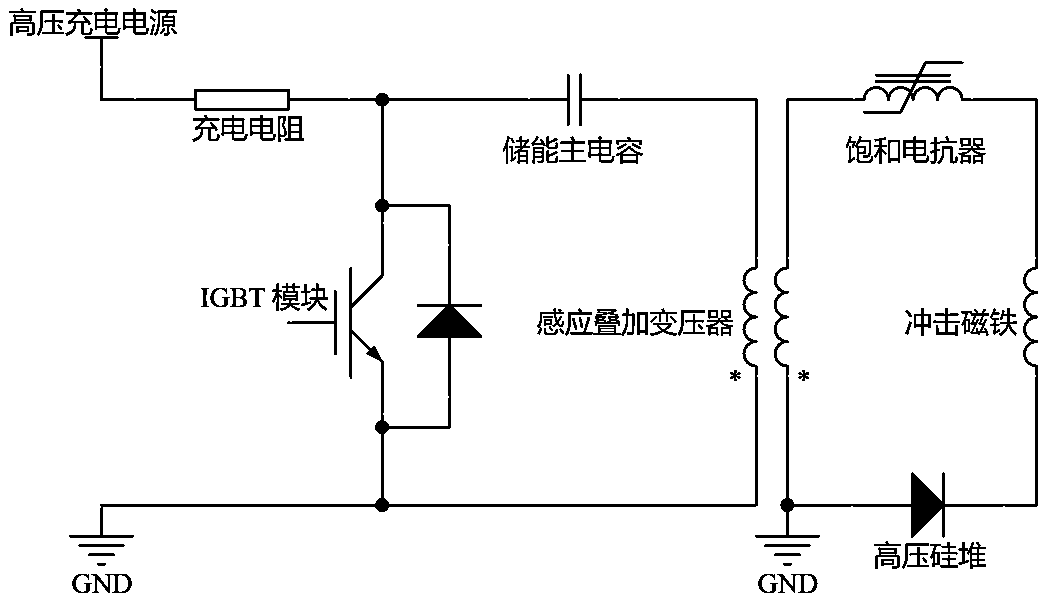 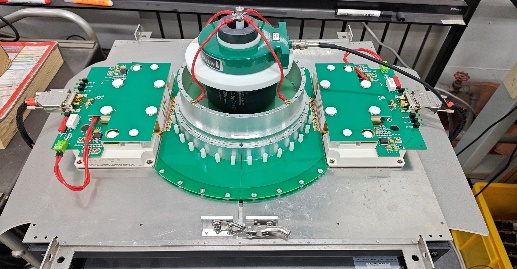 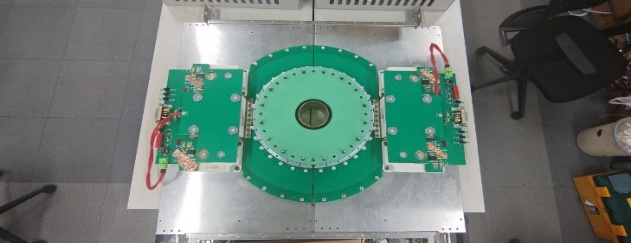 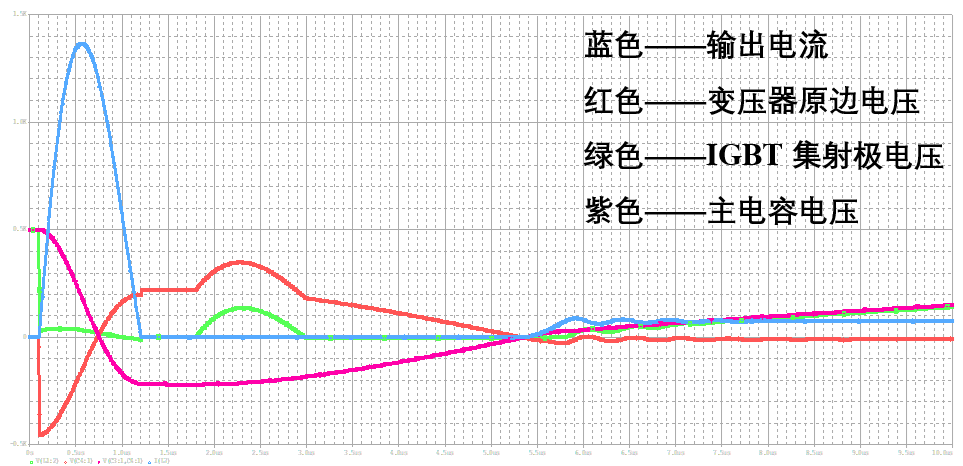 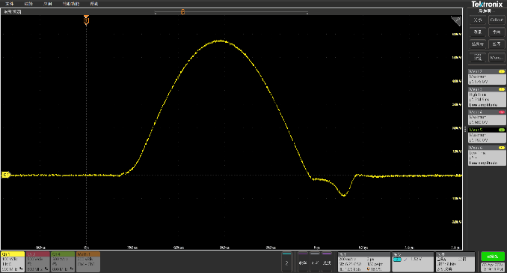 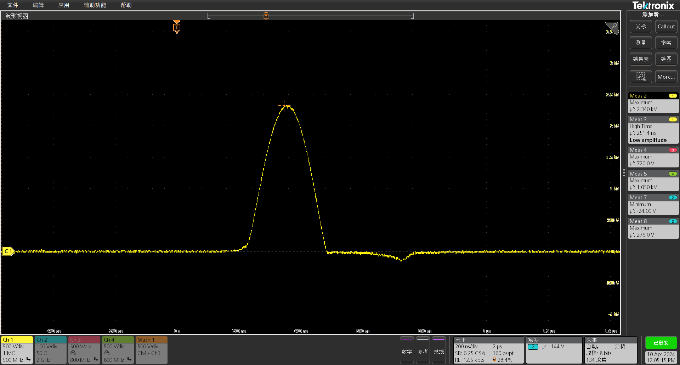 Load=90nH（z=0.44Ω）
DC=1000V
Ip=2340A
Pw=250ns
f=1kHz（CW）
P=1kW
Load=1.3uH（Z=1.18Ω）
DC=750V
Ip=616A
Pw=715ns
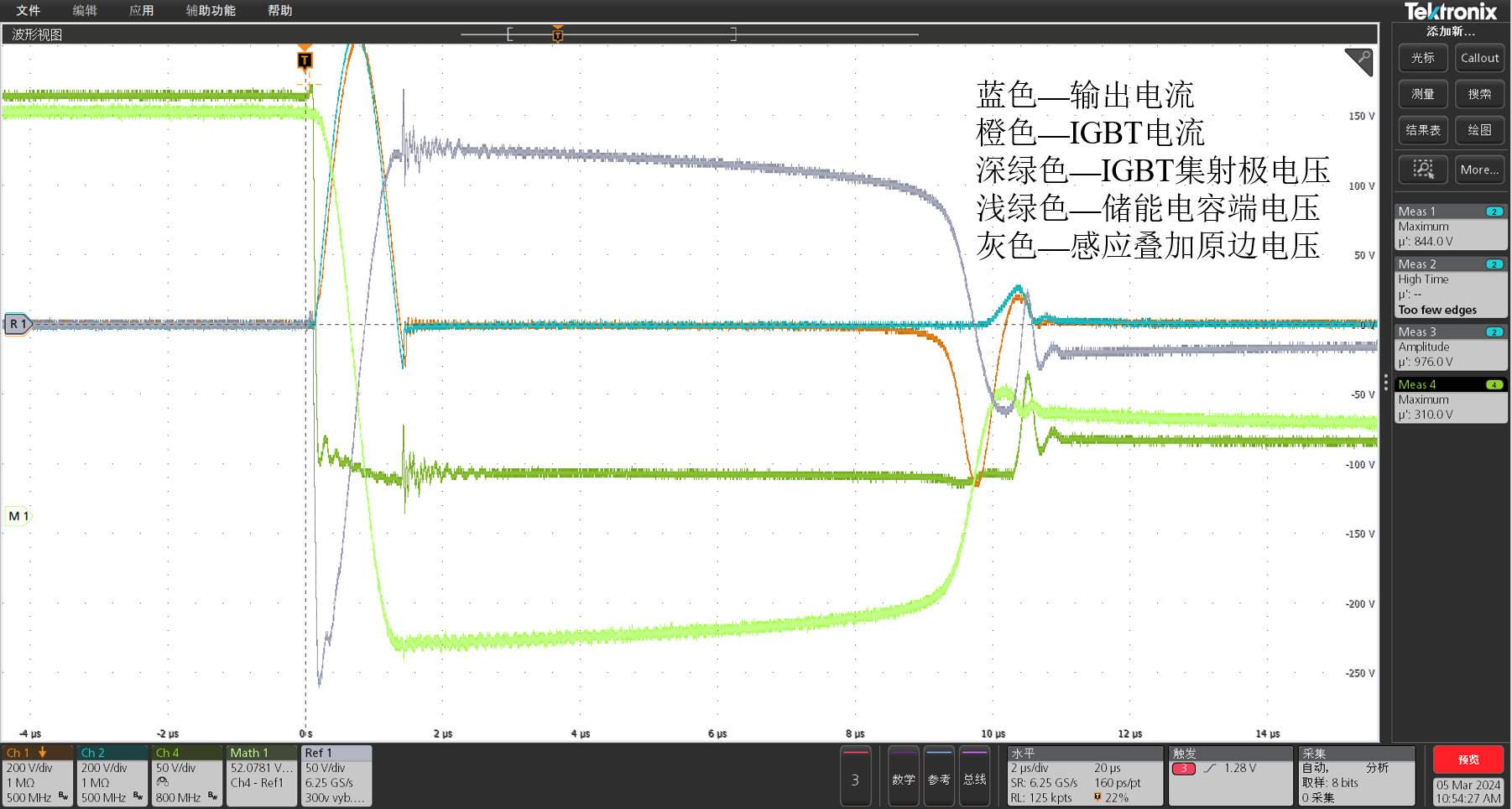 19
CEPC Day
Alternative scheme of RF region beam separating system
20
Alternative scheme of RF region beam separating system
Motivations：The adverse issues of DC HV as high as hundred kV and beam impedance of the electrostatic separator are inevitable 
The alternative scheme was proposed first in 2019. Similar idea was found in ILC head-on-collision option scheme*（EPAC2006，TESLA-scheme is electrostatic-separator）.
In Higgs mode，e- /e+ beams only fill half ring respectively. So, it is possible to separate beams by kickers.
Compared with static-electrical separator,  kicker magnet is stronger and contributes lower beam impedance.
4 sets of kicker locate at both sides of RF region, K1 and k4 applied for e+ beam,K2 and K3 applied for e- beam;
The waveform of kicker pulsers is square wave with  duty cycle of 50%, pulse width of 165 us and frequency of 3.03 kHz;
The phase difference between K1 (K3) and K2(K4) is π.
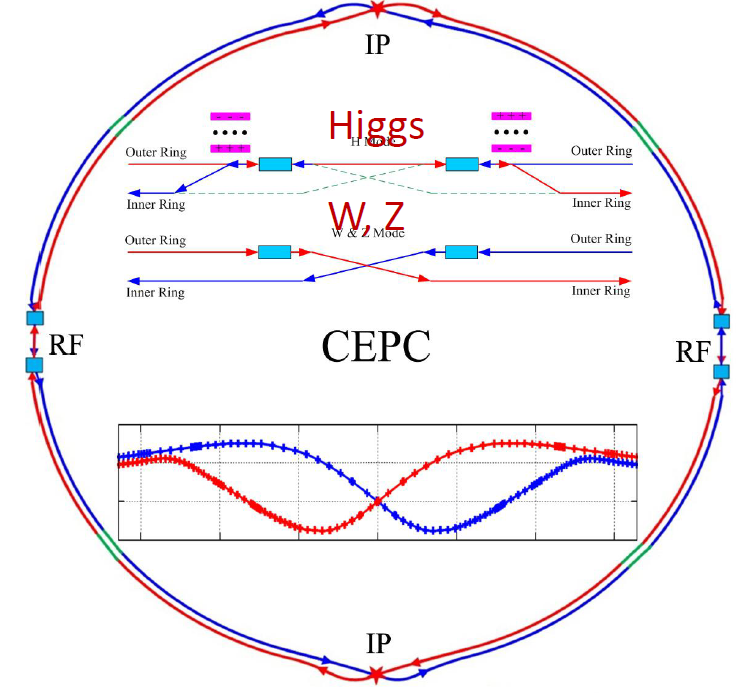 RFC
RFC
K1
K2
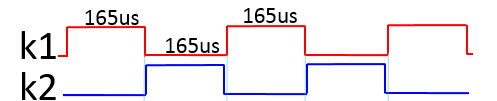 k1
DC septas
k1
k3
First e- Bunch
Last e+ Bunch
165us
165us
k2
k4
kickers
k1
165us
k2
k3
Yiwei Wang
k4
CW=3.03kHz, 50%
Top view
Ferrite-core kicker with CW square-wave power supply
The bandwidth of fast corrector power supply for HEPS is 1kHz
CW HF（3kHz） square-wave power supply
Circuit topology：Multi-level technology
Feedback control：digital control
Kicker magnet preliminary design：ferrite core，in-air，ceramic vacuum chamber with metallic coating
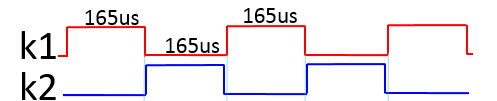 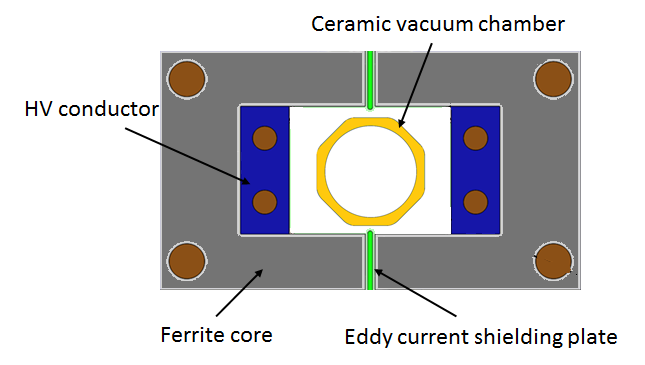 Resonance kicker scheme
680ns
165us
165us
Swiss FEL beam separating system
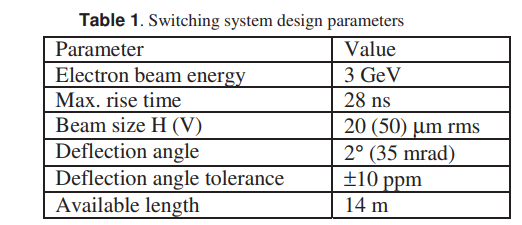 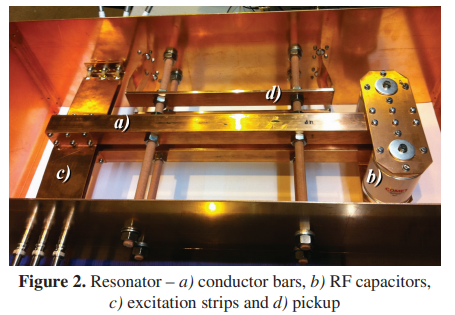 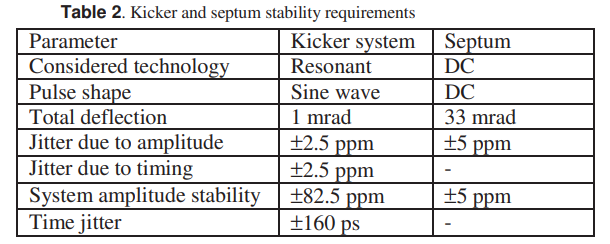 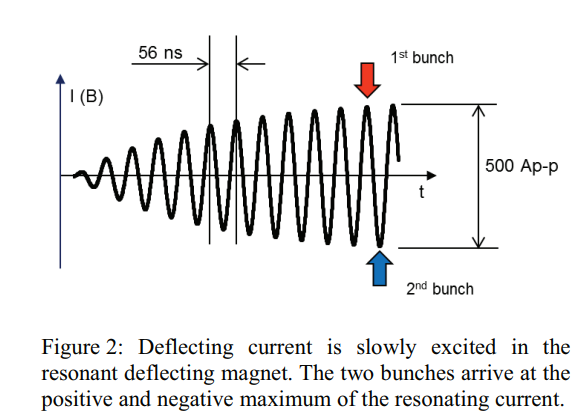 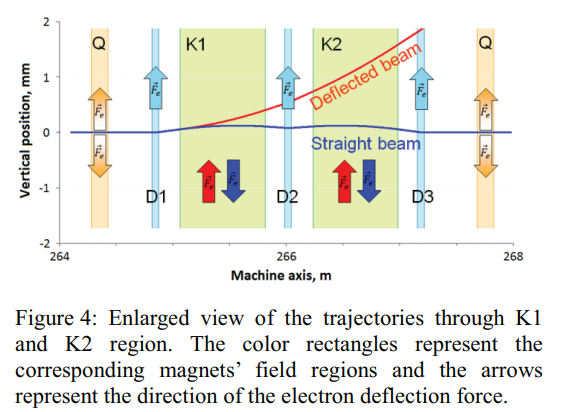 Resonance kicker system preliminary design
680ns
Frequency of CEPCRF system:650MHz
Bunch spacing in Higgs mode: 680ns
Kicker system fundamental frequency: 1.5MHz+3.3KHz 
Resonance frequency: 15MHz (650MHz/43.3, 1.5MHz*10, to ensure that every bunches receive the same kick angle)
Power source: Solid-state amplifier based on MOSFET
Low-level control:  to achieve amplitude and phase stability controlling
165us
165us
165us
(242bunch)
680ns，1.5MHz，duty cycle:50%
C=225pF
L=0.5uH
24
CEPC Day
Summary
This year, the injection team was mainly dedicated to HEPS and BIIU projects, and the R&D of CEPC EDR has just started.
Some key technologies have been validated on HEPS successfully and the experiences and lessons can be learned from HEPS.
The design of LHC septum magnet has important reference significance for CEPC.
Good results were obtained from new half-sine wave kicker pulser circuit test. 
The preliminary designs of ferrite core kicker with square-wave power supply and resonance kicker system for RF region beam separating system has been initiated.
25
END
Thank you for attentions!
26
Backup
27
List of all type of hardware
28
谐振腔式kicker方案
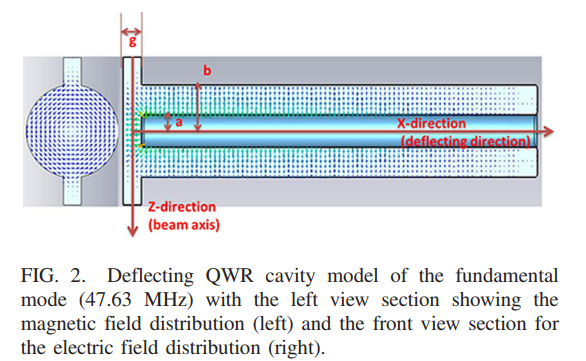 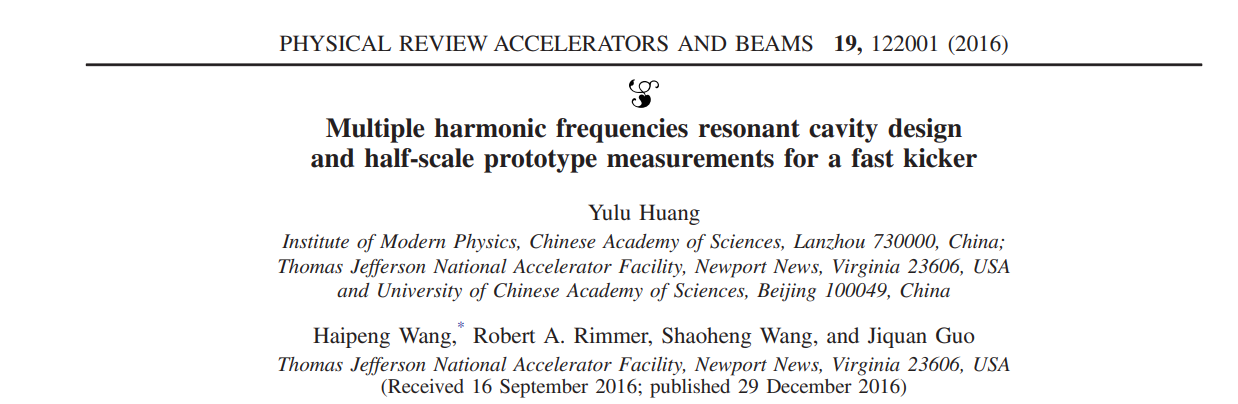 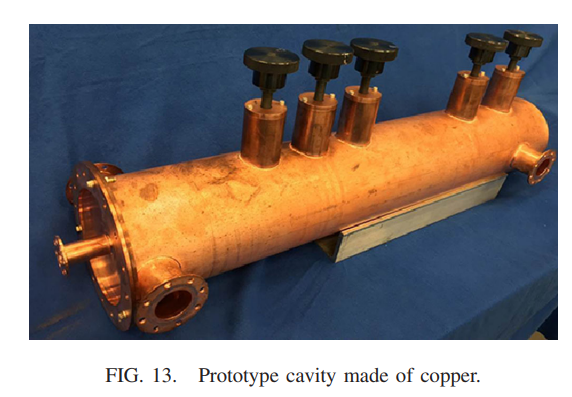 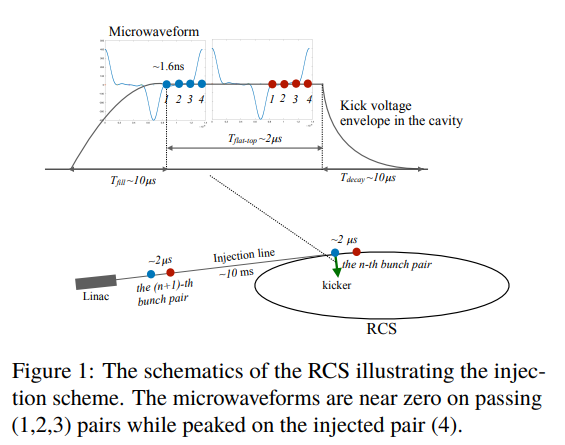 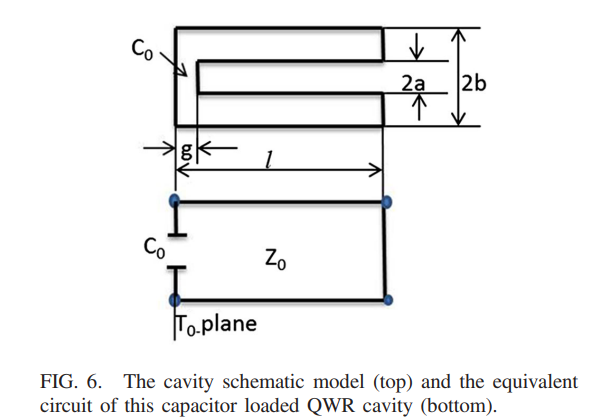 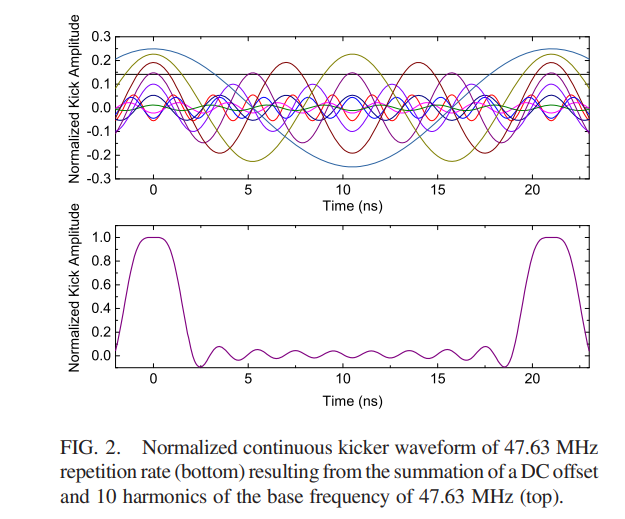 29
CEPC Day
谐振kicker磁铁方案
RESONANT KICKER SYSTEM FOR HEAD-ON-COLLISION OPTION OF LINEAR COLLIDER*
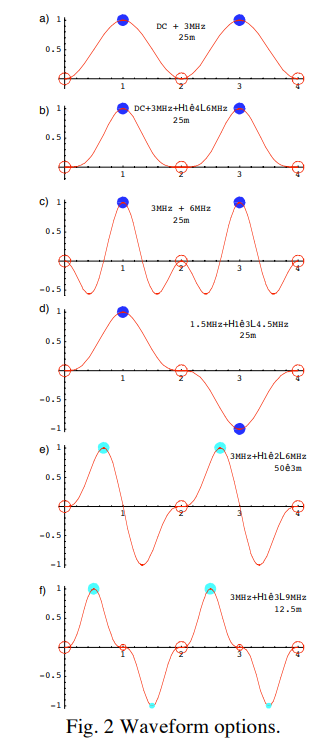 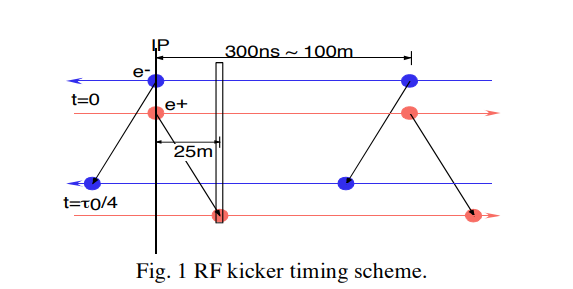 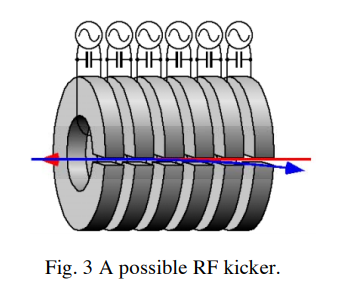 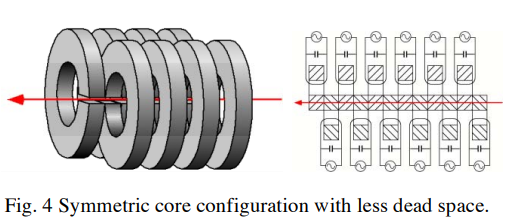 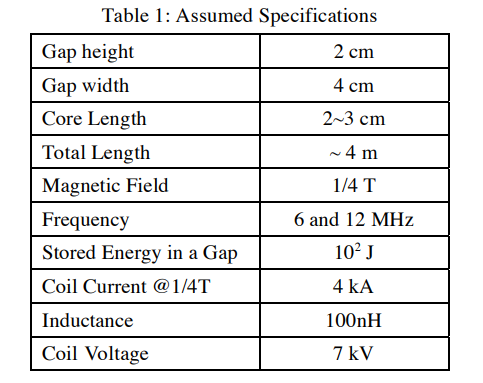 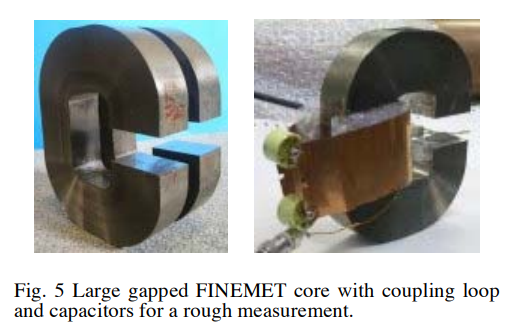 30
CEPC Day
高重复频率窄脉冲kicker电源方案
自由电子激光的束流分配系统上有类似的kicker电源设计。
优点：效率更高，脉冲电源的充能元件体积更小。匹配放电电路，按照10ns/10kV/50Ω计算，终端电阻上的平均功率是：16.7kW. 谐振放电电路，能量可以回收
特点：重复频率高达1.5MHz，商业的半导体开关器件MOSFET和特殊DSRD开关工作频率已达到这个量级。为HEPS研发的strip-line kicker10ns快脉冲电源测试结果显示，可以工作在1MHz。
难点：高重复频率下如何解决脉冲幅度一致性和稳定性的问题。需要研究快速充电技术和补偿控制技术。
CW=3.03kHz,50%
242,1.5MHz
165us
(242bunch)
680ns，1.5MHz，占空比50%
理想波形：
实际波形：
165us
165us
165us
商业谐振式高频电源
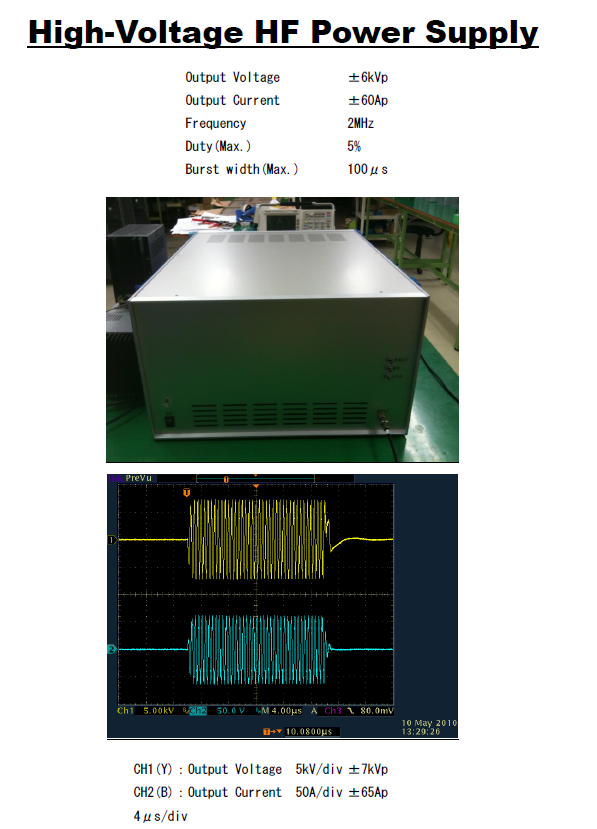 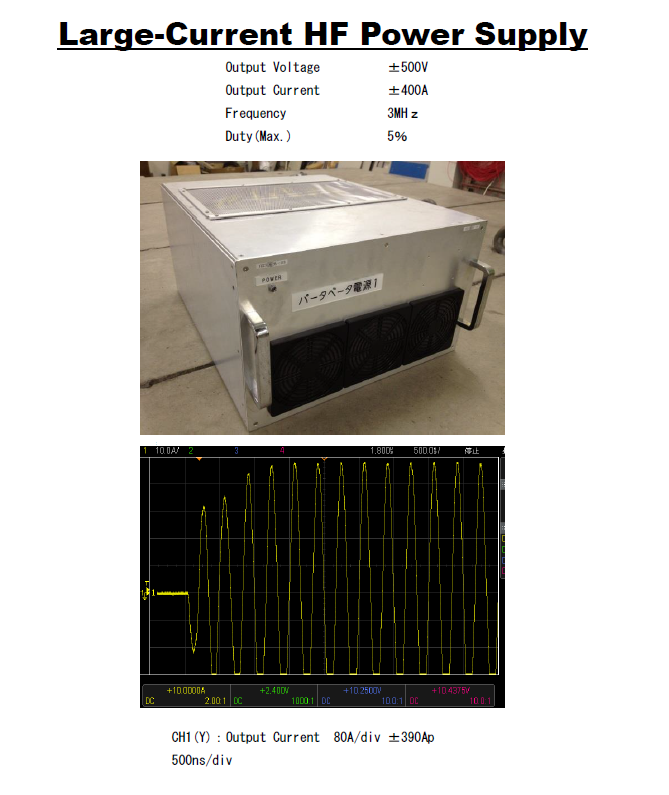 Manpower and funding requirements
33
Research Team
Team member in TDR phase : 11 persons
Researcher:                            Jinhui Chen
Associate-researcher:             Lei Wang, Lihua Huo, Yuwen Wu, Hua Shi
Engineer:                                Guanwen Wang, Peng Liu, Xiaolei Shi
Post-doctor:                            Guanjian Wu, Zilin Chen
Doctoral-graduate-student:     Xinzhe Zhai
Problems：
Team members are from several groups
All people is part-time: HEPS (first half of this year), BEPCII-U(second half of this year), CSNSII
Some people are leaving 
Need at least 25 FTEs in future construction phase
Funding and manpower requirements